Методическое турне«Успешное наставничество»
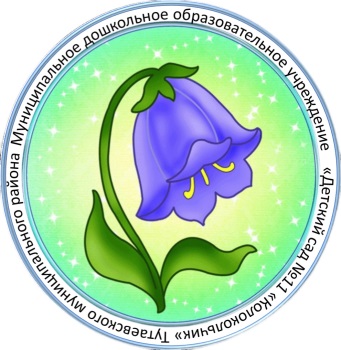 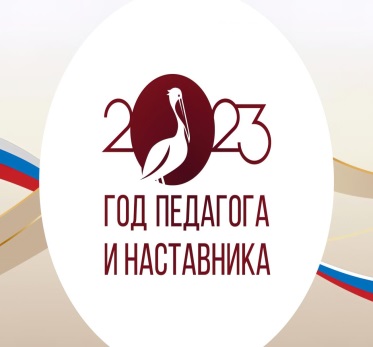 Организация группового наставничества 
с молодыми педагогами
 в МДОУ №11 «Колокольчик»
Старший воспитатель: О.С. Лесникова
Учитель-логопед: С.А. Черкашина
Учитель-дефектолог: В.В. Мякшина
Педагог-психолог: А.С. Сабаканова
Организация наставничества в ДОУ
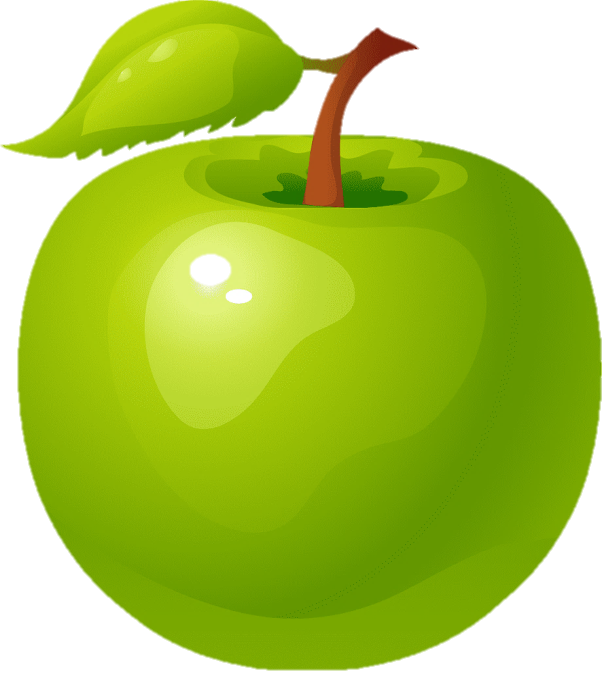 Молодой педагог
Старший воспитатель
Методическая помощь наставникам и молодым педагогам
Планирование работы
Самообразование
Организация работы с родителями
Участие в конкурсах, выступлениях
Знакомство с документами
КПК
Психологическая поддержка
Педагог-психолог
Сопровождение молодых педагогов в работе с детьми с ОВЗ
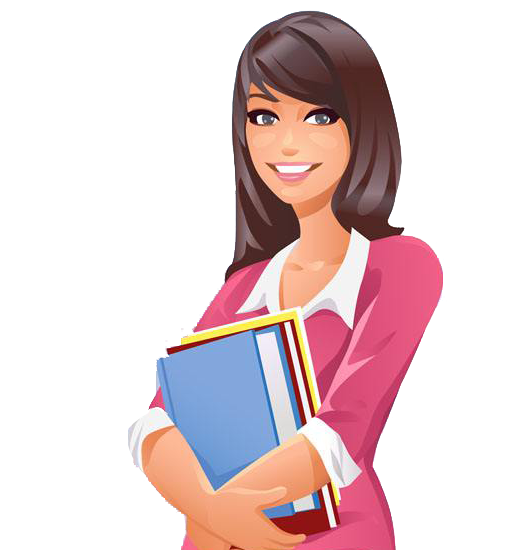 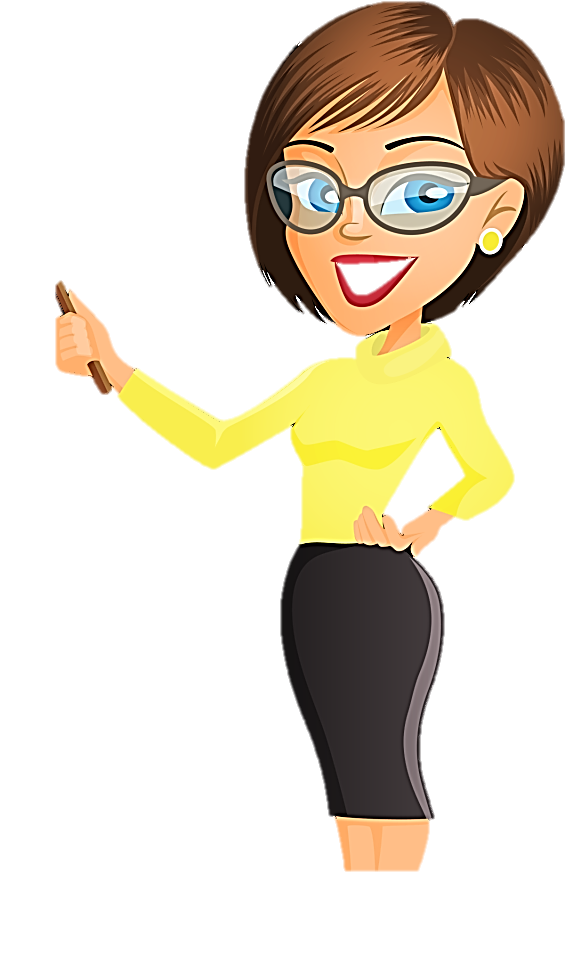 Педагог-психолог
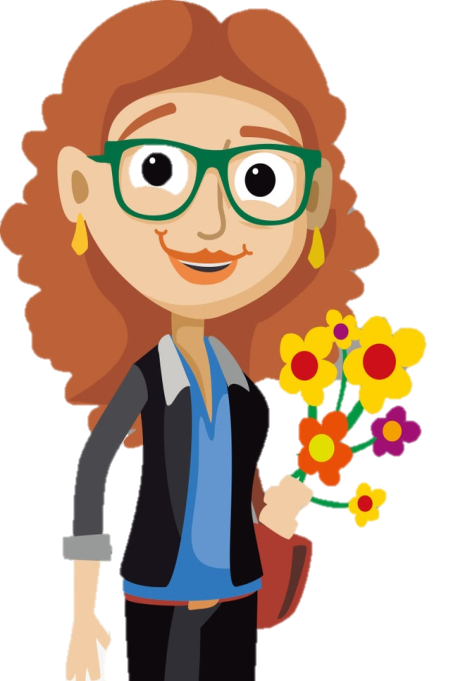 Учитель-логопед
Учитель-дефектолог
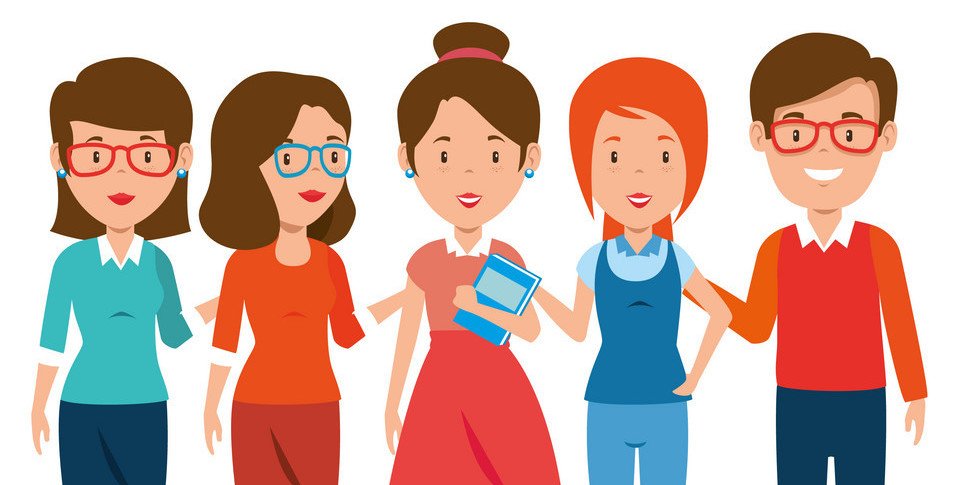 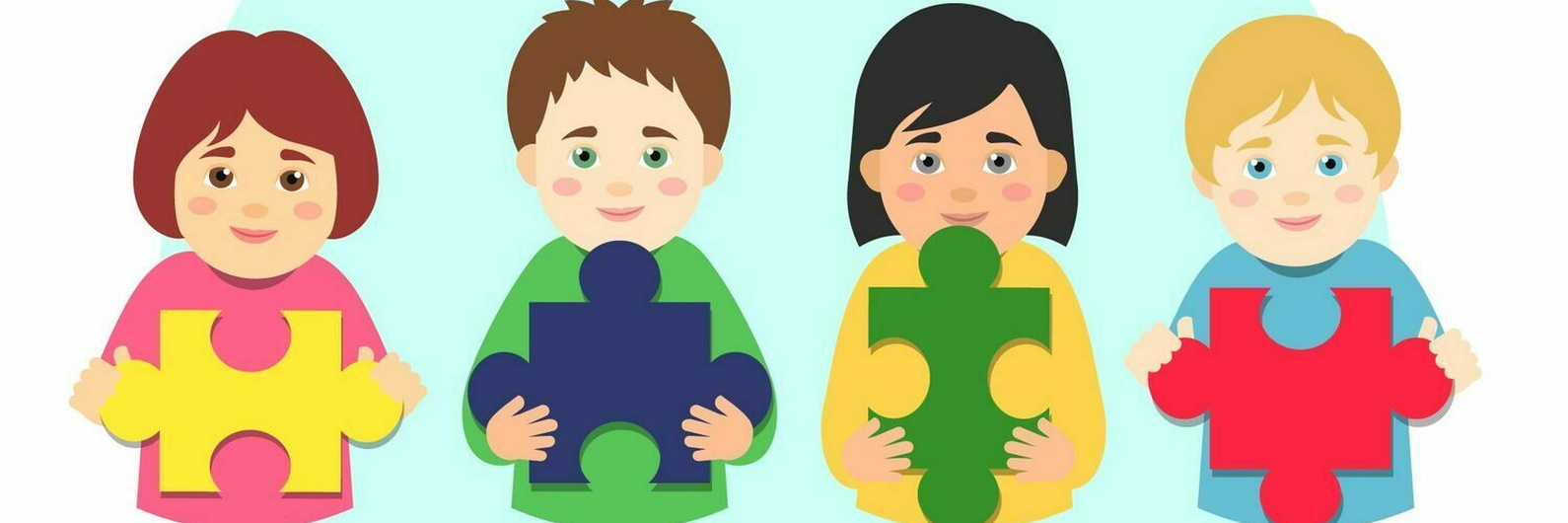 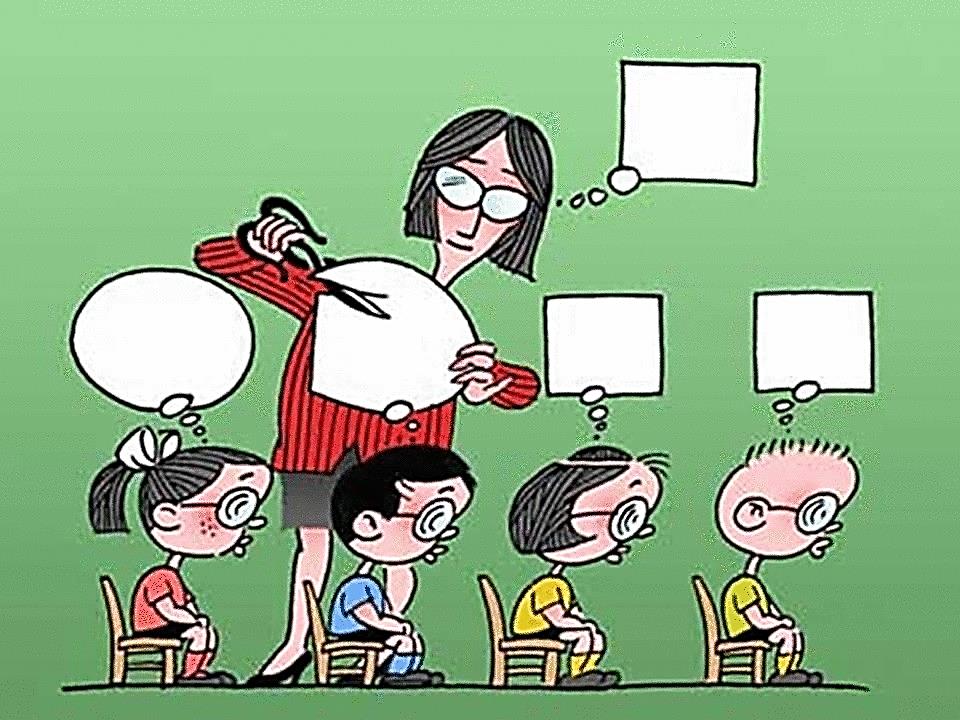 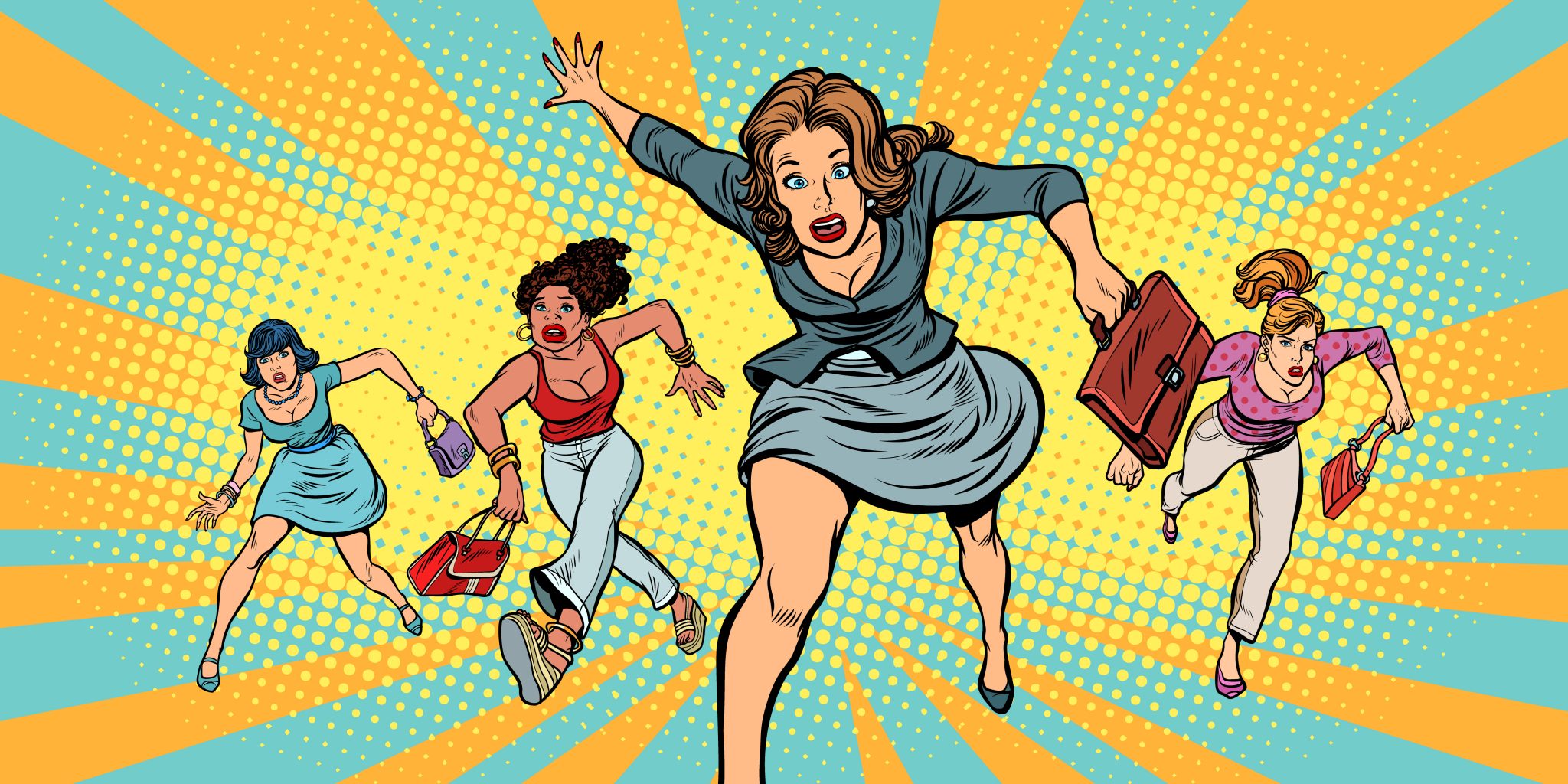 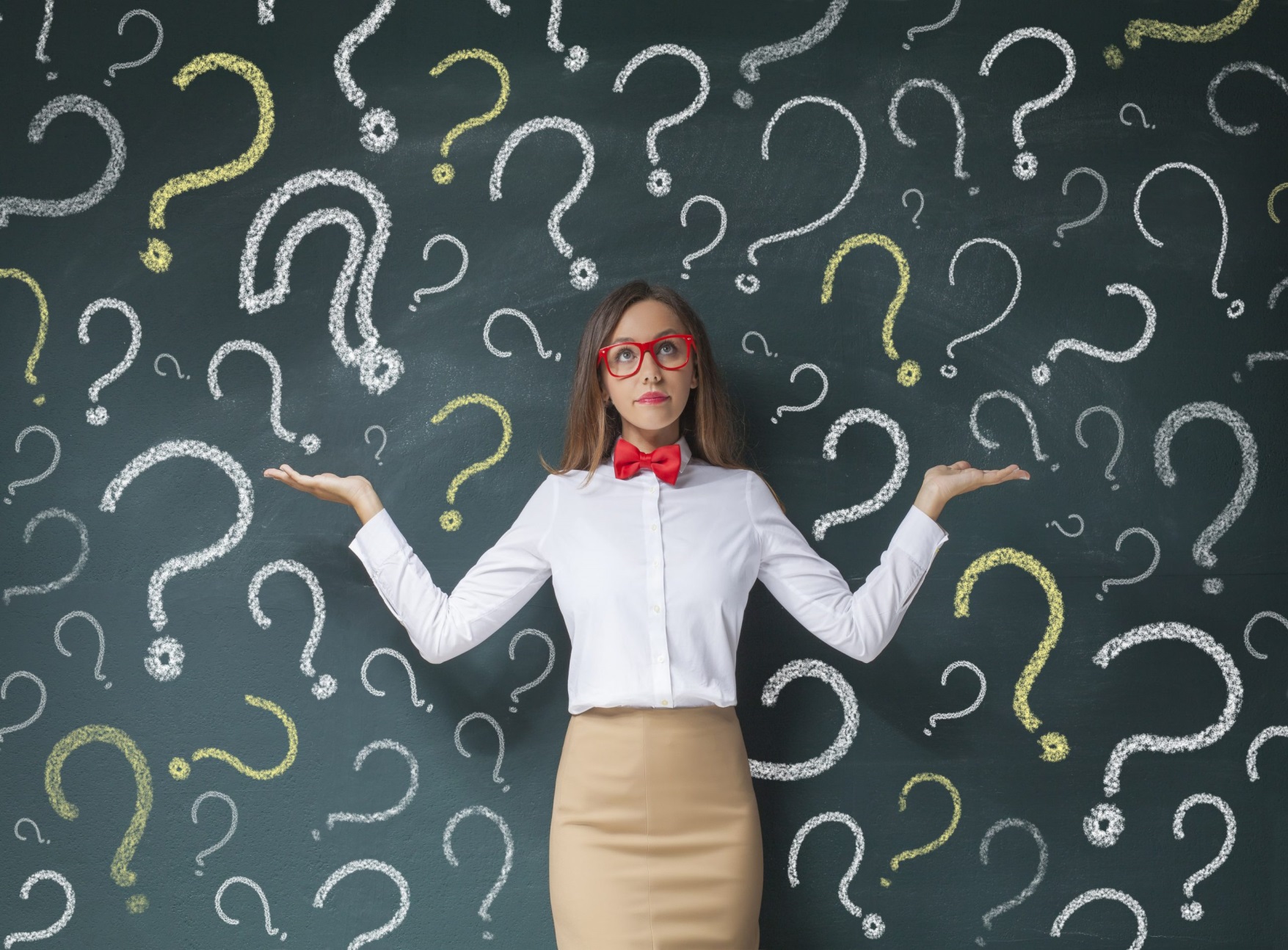 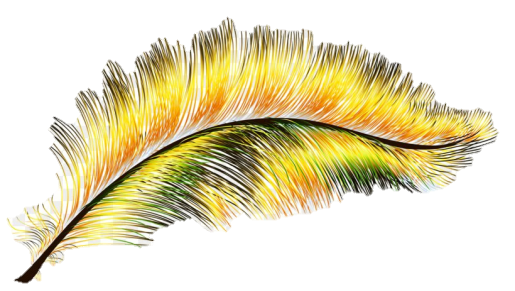 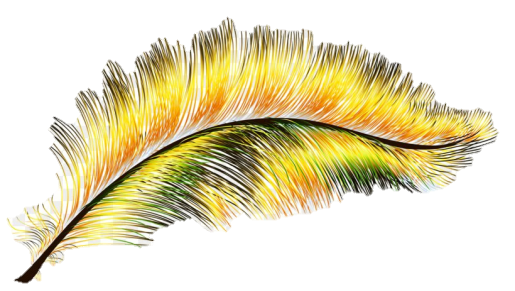 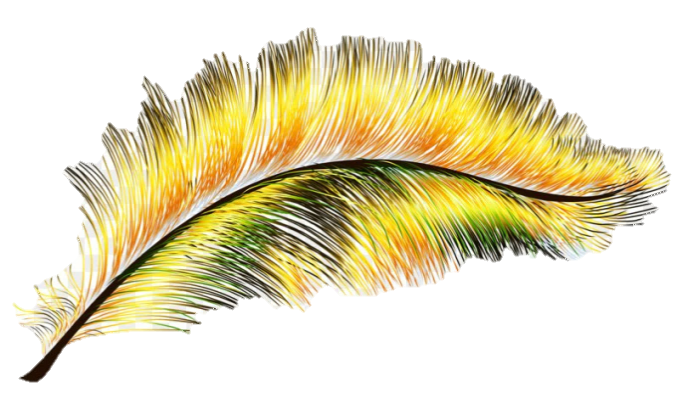 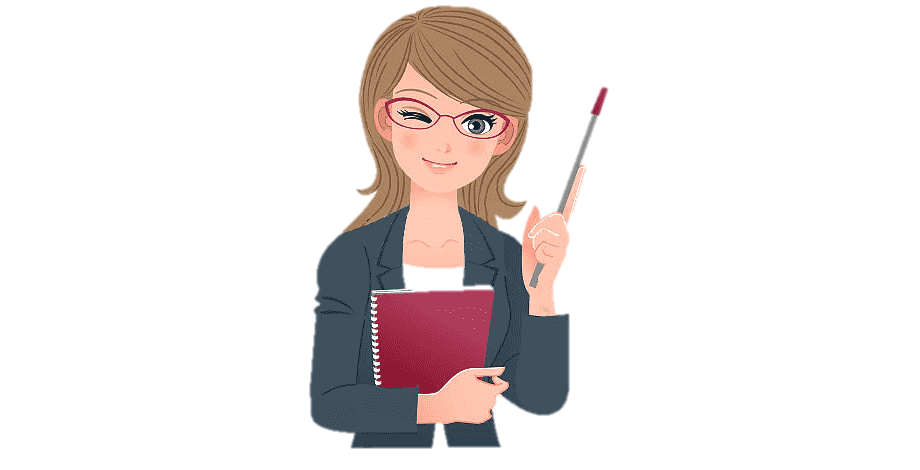 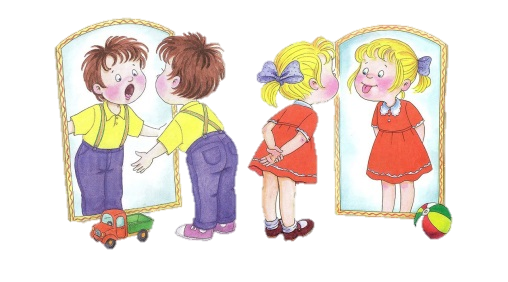 СЕМИНАРЫ ПРАКТИКУМЫ
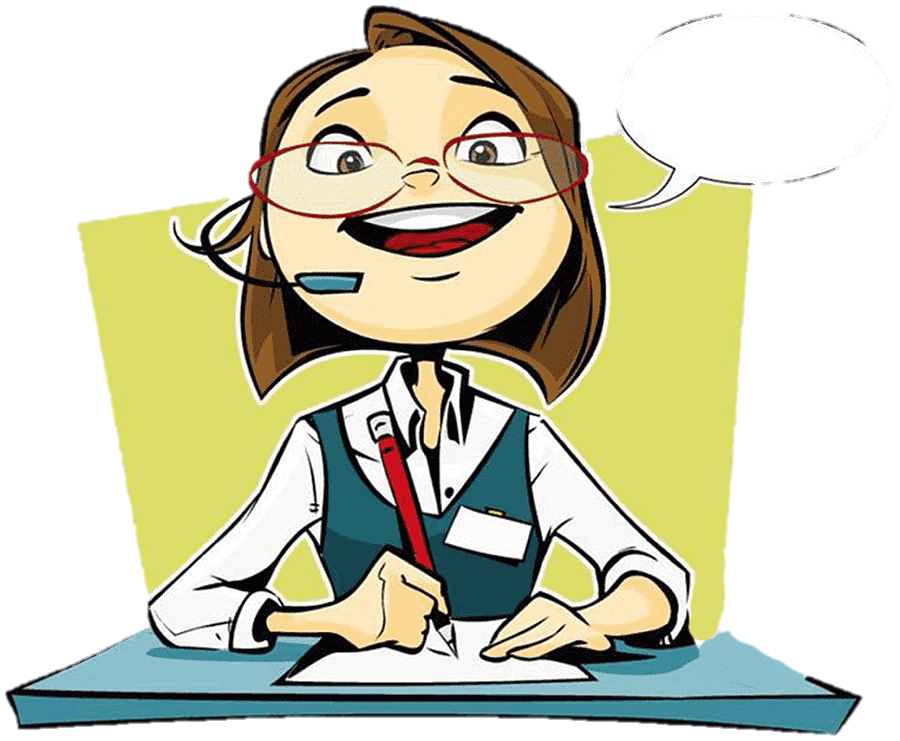 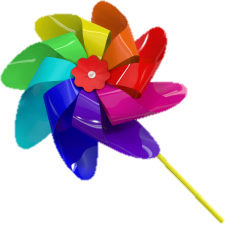 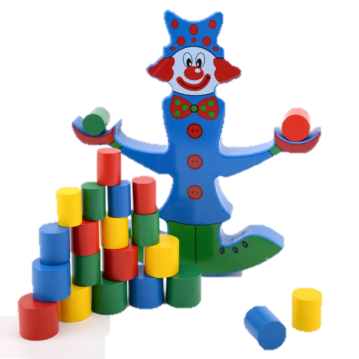 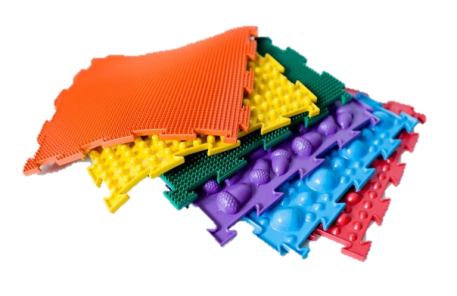 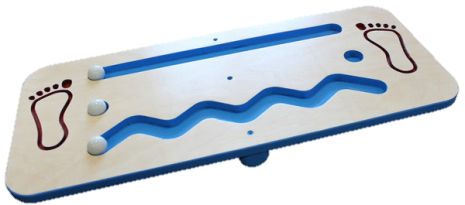 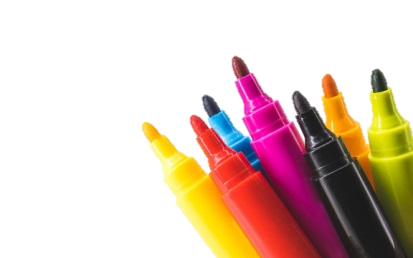 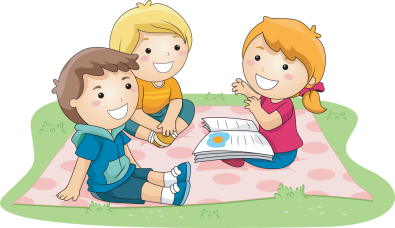 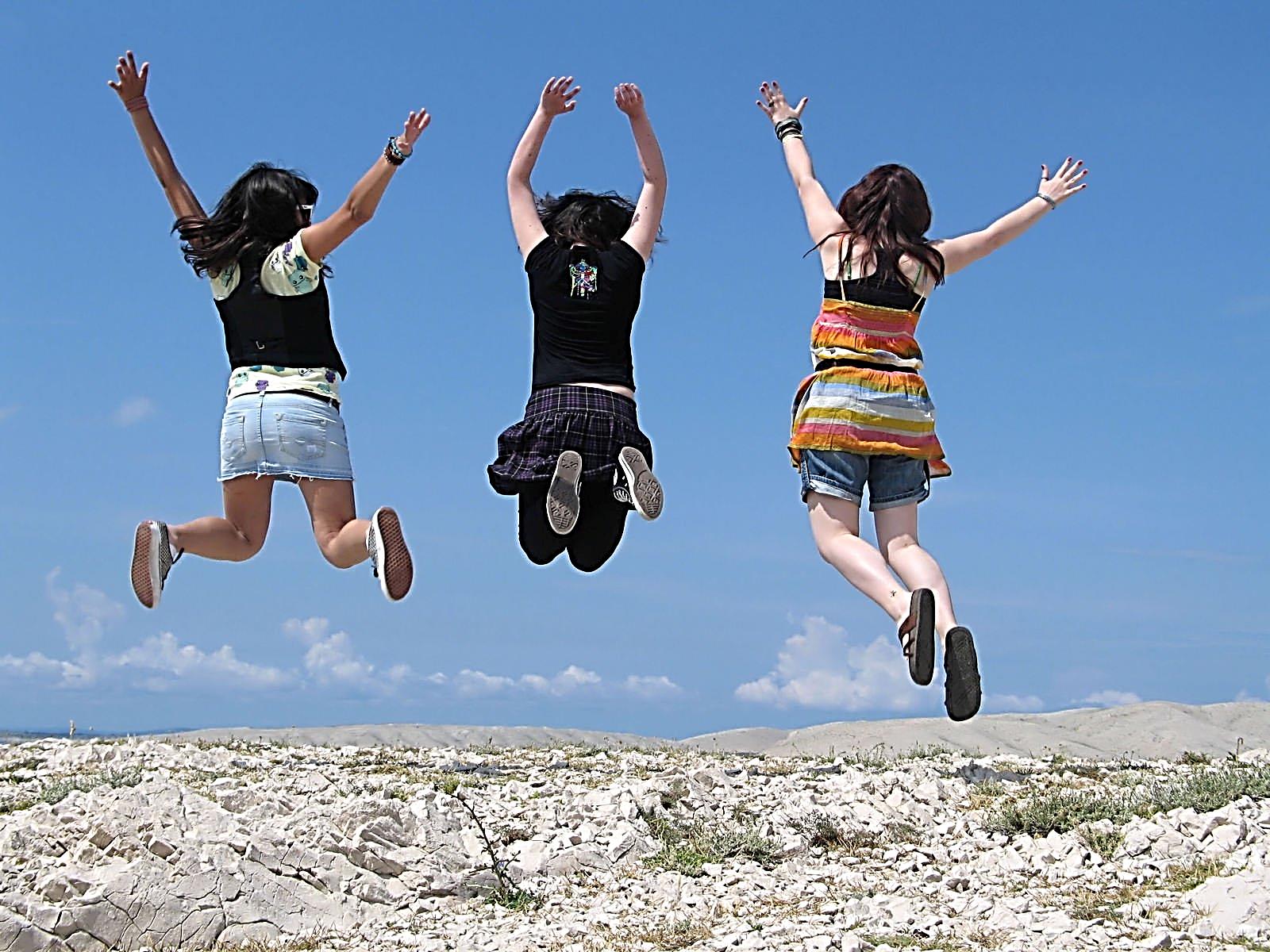